LERNEN MIT DIGITALEN MEDIEN
Lernvideos
Lernen mit digitalen Medien
MODULE DER VERANSTALTUNGSREIHE
Modul 1: Digitale Medien im Mathematikunterricht – Ein Überblick
Modul 2: Mathematikunterricht mit dem Tablet
Modul 3: Lernvideos und die digitale Lernumgebung divomath
Modul 4: Geometrie lernen digital unterstützen
Modul 5: Umgang mit Daten, Häufigkeiten und Wahrscheinlichkeiten digital unterstützen
Modul 6: Informatische Bildung
6
Hintergrundinfos
GRUNIDEE DES MODULS
In diesem Modul wird ein Überblick zu Einsatzmöglichkeiten, zur kriteriengeleiteten Auswahl und zur eigenen Erstellung von Lernvideos im Mathematikunterricht der Primarstufe gegeben. Insbesondere sollen Mathematik-Lehrkräfte und Förderkräfte der Jahrgangsstufen 1 bis 4 für einen sinnvollen Einsatz von Lernvideos im Mathematikunterricht der Primarstufe sensibilisiert werden, indem sie fach- und mediendidaktische Potentiale von Lernvideos und verschiedene Typen von Lernvideos für unterschiedliche unterrichtliche Einsatzzwecke kennen lernen.
Darüber hinaus können sie Lernvideos für ihre unterrichtlichen Aktivitäten kriteriengeleitet auswählen sowie für ihre unterrichtlichen Zwecke adaptieren, selbst erstellen und gestalten.
7
Hintergrundinfos
AUFBAU DES MODULS
Teil 1 : Unter Gliederungspunkt 1 wird zunächst ein kurzer Einblick zu Überzeugungen von Lehrkräften in Bezug auf Lernvideos und eine Bestandsaufnahme über aktuell verfügbare Lernvideos gegeben. 
Teil 2:  Unter Gliederungspunkt 2 wird zunächst eine Definition des Begriffs Lernvideo gegeben und Videotypen, die im Unterricht genutzt werden aufgezeigt und vorgestellt. Anschließend werden Gestaltungskriterien von Lernvideos (im Speziellen am Beispiel von Erklärvideos) aufgezeigt und für die Bewertung eines Lernvideos genutzt. Daran anknüpfend können Potentiale und Grenzen von Lernvideos mit den Teilnehmenden ausgearbeitet und besprochen werden. 
Teil 3: Abschließend sollen die Teilnehmenden durch die Vorbereitung des Erprobungsauftrags (hier kann der/die Moderierende aus zwei verschiedenen Aufträgen wählen) entweder unter Rückbezug auf die Gestaltungskriterien selbst ein Erklärvideo für den (eigenen) Unterricht erstellen, oder vorhandene Lernvideos sichten und entlang der Gestaltungskriterien für den eigenen Unterricht auswählen.
8
Gliederung
Ausgangslage
Theoretischer Hintergrund
2.1 Begriffsdefinition
2.2 Gestaltungskriterien
2.3 Potentiale und Grenzen von Lernvideos
Erprobungsauftrag
3.1 Lernvideos (für den eigenen Unterricht) erstellen
3.2 Lernvideos für den eigenen Unterricht auswählen
9
Gliederung
Ausgangslage
Theoretischer Hintergrund
2.1 Begriffsdefinition
2.2 Gestaltungskriterien
2.3 Potentiale und Grenzen von Lernvideos
Erprobungsauftrag
3.1 Lernvideos (für den eigenen Unterricht) erstellen
3.2 Lernvideos für den eigenen Unterricht auswählen
10
Hintergrundinfos
HINWEISE ZU DEN FOLIEN 12-13
Folie 12: Es werden mögliche Überzeugungen von Lehrkräften gegenüber des Einsatzes von Lernvideos aufgezeigt. Hierbei wird eher auf einen passiven Konsum von Lernvideos fokussiert, woran dann im Folgenden angeknüpft werden kann. Diese können gemeinsam mit den Teilnehmenden besprochen oder weiter ergänzt werden. 
Folie 13: Durch ein Zitat wird darauf hingewiesen, dass viele Lernvideos eher auf passiven Konsum der Lernenden ausgerichtet sind und aktives Lernen eher selten anregen. Hieraus werden die Schlüsse formuliert, dass Lernvideos nicht nur für das Zeigen von prozeduralen Tätigkeiten, sondern insbesondere für den Verständnisaufbau genutzt werden können und hierin ihr Potential entfalten können.
11
Ausgangslage
ÜBERZEUGUNGEN ZU LERNVIDEOS
Guck dir mal das Video dazu an, da wird das erklärt.
Die Kinder sitzen ja so schon genug vorm Fernseher…
Ich weiß nicht, wie das geht.
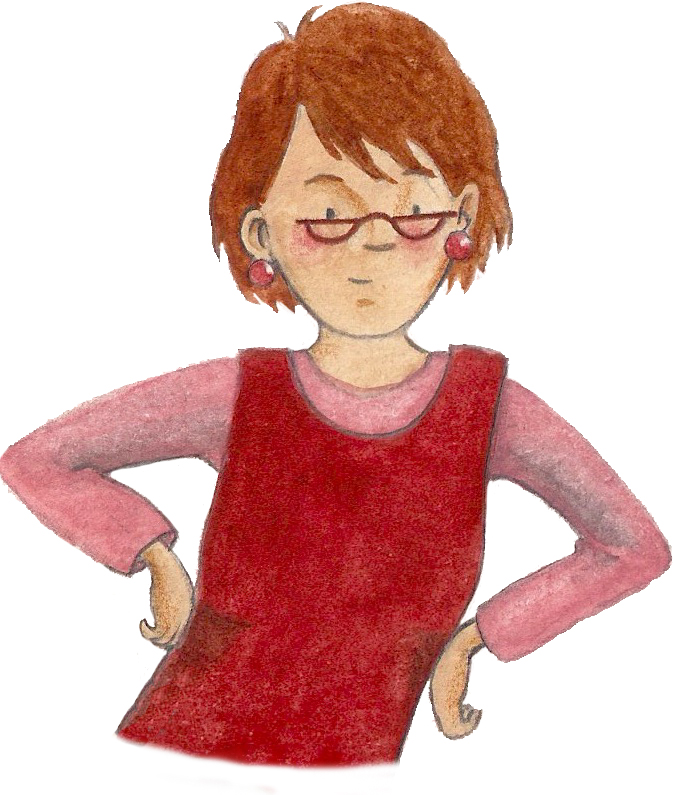 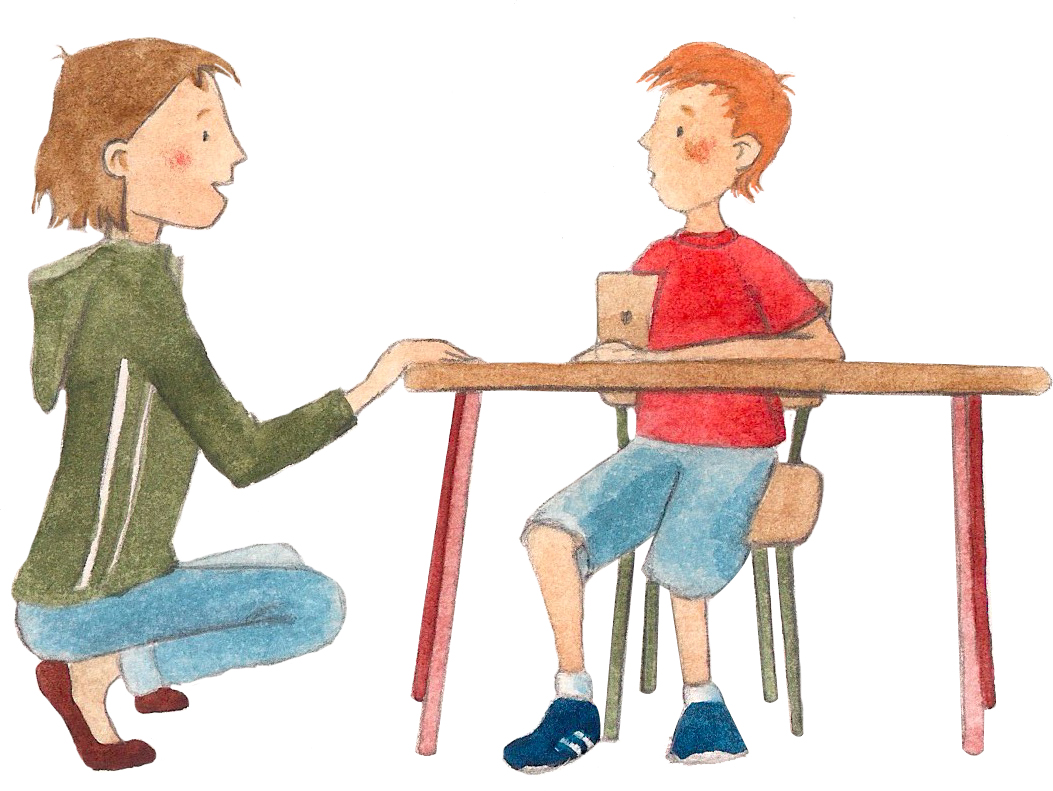 12
[Speaker Notes: Die gezeigten Einstellungen stellen natürlich nur einen kleinen Teil dar. Sie können diese gemeinsam mit den Teilnehmenden besprechen und weiter ergänzen. 

Die Meinungen zur Nutzung von Erklärvideos sind sehr heterogen. Auf der einen Seiten finden sich Überzeugungen, dass Videos oder auch generell Medien nicht genutzt werden sollten, da die Lernenden schon genug Zeit mit Medien verbringen. Auf der anderen Seiten findet sich eine Vielzahl von Lernvideos, die eher auf den passiven Konsum ausgerichtet sind und Regeln/Fertigkeiten etc. vermitteln. Diese haben ihre Berechtigung, aber müssen ergänzt werden um Videos, die verständnisorientiert ausgerichtet sind.]
Ausgangslage
„Die meisten im Netz veröffentlichten Lernvideos sind eher auf einen passiven Konsum ausgerichtet. In den meisten Fällen geht es um grundlegende mathematische Regeln, Vorgehensweisen oder Lösungswege anhand von konkreten Beispielen.“
(Rink & Walter, 2020, S.69)
Nicht nur prozedurale Techniken einüben, sondern vor allem verständnisorientiert unterrichten.
Kinder unterstützen, mathematische Zusammenhänge zu verstehen und durchdringen zu können.
13
[Speaker Notes: Das Zitat von Rink & Walter (2020) zeigt exemplarisch nochmal den Status quo von Lernvideos im öffentlichen Netz. Daran anknüpfend soll herausgestellt werden, dass es aber nicht bei prozeduralen Techniken (es geht häufig um die Darstellung von Vorgehensweisen, Regeln oder Lösungswegen anhand konkreter Beispiele) bleiben soll, sondern auch verständnisorientiert unterrichtet werden soll. Videos zur Darstellung prozeduraler Techniken haben ihre Berechtigung, aber müssen ergänzt werden durch Videos, die verständnisorientiert ausgerichtet sind. Dadurch lassen sich Potentiale von Lernvideos (z.B. mentale Operationen virtuell darstellen, Darstellungen vernetzen) reichhaltiger ausschöpfen.]
Gliederung
Ausgangslage
Theoretischer Hintergrund
2.1 Begriffsdefinition
2.2 Gestaltungskriterien
2.3 Potentiale und Grenzen von Lernvideos
Erprobungsauftrag
3.1 Lernvideos (für den eigenen Unterricht) erstellen
3.2 Lernvideos für den eigenen Unterricht auswählen
14
Hintergrundinfos
HINWEISE ZU DEN FOLIEN 16-30
Kernbotschaft (Folie 30):
Lernende können durch Lernvideos auf verschiedene Weisen kognitiv aktiviert werden, sich mit mathematischen Inhalten auseinanderzusetzen.
Folien 16: Es wird eine Definition des Begriffs Lernvideos gegeben und unterschiedliche Arten von Lernvideos aufgezeigt.
Folien 17-18: Es wird eine Begriffsdefinition für Entdeckerfilme, sowie ein Hinweis auf den Einsatz im Unterricht gegeben. Für die Verdeutlichung kann ein exemplarischer Entdeckerfilm angeschaut werden.
Folien 19-21: Es wird eine Begriffsdefinition für Impulsvideos, sowie zentrale Merkmale gegeben. Für die Verdeutlichung kann ein exemplarisches Impulsvideo angeschaut werden.
Folien 22-29: Es wird eine Begriffsdefinition für Erklärvideos, sowie zentrale Merkmale gegeben. Hierzu werden die Ebenen des Erklärens Was, Wie und Warum hervorgehoben und anhand von Videobeispielen illustriert.
15
Begriffsdefinition
(PIKAS, i. V.)
16
[Speaker Notes: Videos oder Filme mit dem Anspruch, schulische Inhalte zu thematisieren, tauchen im Netz in vielfältiger Weise auf. Allerdings gibt es keine einheitliche Definition, Begriffe wie Erklär-, Lehr- oder Lernvideo tauchen dabei häufig auf, wobei sie auch regelmäßig synonym verwendet werden.
Im Rahmen dieses Moduls wird der Begriff Lernvideos als übergeordnete Kategorie verwendet. Dieser Kategorie können verschiedene Arten von Videos zugeordnet werden, die für den Einsatz im Mathematikunterricht eine bedeutende Rolle haben (auch wenn diese nicht die einzigen Arten von Lernvideos darstellen). In diesem Coaching werden auch nur solche Lernvideos betrachtet, die für Kinder erstellt worden sind. Die Potentiale, die Lernvideos bieten, die von Kinder erstellt wurden, werden hier nicht aufgegriffen.]
Begriffsdefinition
ENTDECKERFILME
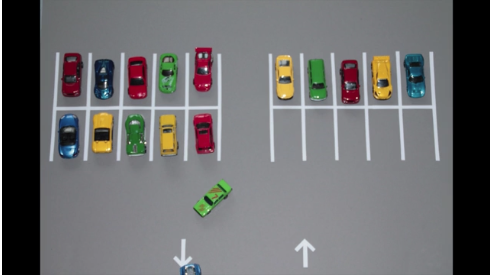 „Videoclips, die […] eine alltagsnahe mathematikhaltige Situation modellhaft darstellen.“ (Römer, 2023)
Anregungen „zum eigenständigen Erkunden, Beschreiben, Hinterfragen, Begründen, Vermuten, Ausprobieren und Weiterdenken“
von der Lehrkraft durch Impulse und Reflexionsanregungen begleiten
(Ahlers & Nienaß, 2019)
(Römer, 2023)
17
[Speaker Notes: Entdeckerfilme sollen durch Beobachtungen und aktiven Auseinandersetzungen zum entdeckenden Lernen anregen. Es werden i.d.R. Alltagsgegenstände verwendet und auf Perfektion und High-Tech Ästhetik wird verzichtet (Linneweber-Lammerskitten, 2011, S. 557). 
Der Entdeckerfilm „Auf dem Parkplatz“ von Verena Ahlers und Sandra Nienaß (https://grundschul-blog.de/rechnen-bis-20-entdeckerfilm-zahlenbuch/), der im Rahmen ihrer Masterthesen entstanden ist, thematisiert eine Parkplatzsituation, anhand der mathematische Gesetzmäßigkeiten nachvollzogen und aktiv entdeckt werden können. Das besondere an der Parkplatz-Situation ist, dass der Film ein Zwanzigerfeld aufbaut. Dieser muss zuvor im Unterricht erarbeitet worden sein. Auf ablenkende Elemente im Film wurde verzichtet.

Es bietet sich an den Entdeckerfilm im Anschluss zu zeigen. Der Film kann unter dem angegebenen Link (https://grundschul-blog.de/rechnen-bis-20-entdeckerfilm-zahlenbuch/) online abgerufen werden.]
Begriffsdefinition
Entdeckervideos müssen durch Impulse und Reflexionsanregungen von der Lehrkraft begleitet werden, daher eignen sie sich nur für den Einsatz im Unterricht.
• Videos zum Entdecken einsetzen
• vornehmlich Einsatz im Unterricht
(PIKAS, i. V.)
18
[Speaker Notes: Da Entdeckungen, die in Entdeckerfilmen gemacht werden können sehr vielfältig sind, ist es notwendig, dass diese unterrichtlich gerahmt und gemeinsam besprochen werden.]
Begriffsdefinition
IMPULSVIDEOS
Fokus: Vergleichen und Reflektieren von Lösungen 
richten sich direkt an Kinder für die eigenständige Auseinandersetzung mit Inhalten des Mathematikunterrichts
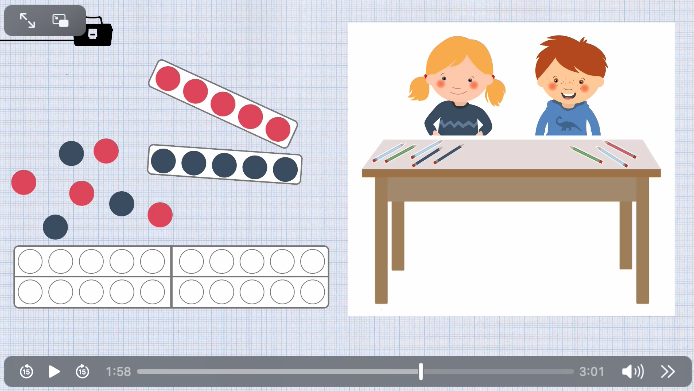 (Mahiko, 2023)
19
[Speaker Notes: Bei Impulsvideos handelt es sich um eine Art eines Lernvideos, in dem der Fokus auf der Aufgabe und der Reflexion der Lösungswege liegt.
Zu Beginn des Videos wird das Thema und die benötigten Materialien (gängige didaktische Materialien, kein neuer Lernstoff) genannt und gezeigt. Nach der Einführung sollen die Kinder das Video stoppen und werden durch Impulse zu Aktivitäten angeregt. Die Übungen können anhand des Videos möglichst selbstständig durchgeführt werden. Mögliche Lösungen werden anschließend thematisiert, damit die Lernenden ihre Lösungen vergleichen können. Die Lösung wird im Video erklärt, so dass der Lösungsweg nachvollzogen werden kann. Das Thema kann durch weiterführende Aufgaben am Ende des Videos vertieft werden. Die Kinder und Sprecher:innen im Video dienen auch als sprachliche Vorbilder. 

Im folgenden Lernvideo von Mahiko wird den Kindern beispielhaft gezeigt, welche unterschiedlichen Darstellungsmöglichkeiten es zu einer Plusaufgaben gibt. Neben der alltagsbezogenen Handlung wird auf Rechengeschichten, das Legen am 20er-Feld und die symbolische Darstellung einer Plusaufgabe eingegangen. Die Kinder brauchen Wendeplättchen, ein 20er-Feld und Papier und Stift. Zur verständigen Ausführung der Übung sollten die Kinde erste Operationsvorstellungen der Addition haben und den Umgang mit dem 20er-Feld und den Wendeplättchen als Darstellungsmittel kennen.]
Begriffsdefinition
IMPULSVIDEOS
(Mahiko, 2023)
20
[Speaker Notes: Es bietet sich an ein Impulsvideo zu zeigen. Hierzu kann das auf der Seite liegende Video genutzt werden. Es ist aber auch möglich ein anderes Video von mahiko.dzlm.de zu zeigen. Impulsvideos finden Sie hier immer unter dem Menüpunkt Lernvideos.https:/mahiko.dzlm.de/node/252]
Begriffsdefinition
Im Vordergrund der Impulsvideos steht das Vergleichen und Reflektieren der Lösungen. Die Kinder im Video sind ein sprachliches Vorbild, wodurch das Erklären, Beschreiben und Begründen von Lösungswegen veranschaulicht und gefördert wird.
• Kinder als sprachliches Vorbild
• Veranschaulichung von Lösungswegen
(PIKAS, i. V.)
21
[Speaker Notes: Mit dieser Art der Impulsvideos können die Kinder auch individuell arbeiten. Auch hier bietet es sich aber an, dass Reflektionen im Unterricht gemeinsam durchgeführt werden.]
Begriffsdefinition
ERKLÄRVIDEOS
„Filme, in denen erläutert wird, wie man etwas macht oder wie etwas funktioniert bzw. in denen abstrakte Konzepte erklärt werden.“ (Wolf, 2015, S. 123)
zentrales Merkmal: Nachvollziehen von Erklärungen
bei der Auswahl beachten: Verständnisorientierung und nicht das Einüben von Techniken sollte im Mittelpunkt stehen (Frischemeier et al., 2022)
Ebenen des Erklärens (Wagner & Wörn, 2011):
Was?
Wie?
Warum?
22
[Speaker Notes: Erklärvideos beschreiben allgemein Videos, in denen etwas erläutert oder erklärt wird. Es werden dabei verschiedene Erklärebenen angesprochen, die alle thematisiert werden sollten und sich nicht auf eine einzelne Ebene beschränkt werden sollte, um Verstehensprozesse durch Erklärungen bzw. Erklärvideos zu realisieren.
Festzuhalten ist, dass Wie- und Was-Erklärungen eher den von Rink & Walter (2020) beschriebenen Lernvideos mit Ausrichtung auf passiven Konsum zugeordnet werden können. Aus diesem Grund ist es wichtig, ebenfalls großen Wert auf Warum-Erklärungen bei der Erstellung von Erklärvideos zu legen.]
Begriffsdefinition
ERKLÄRVIDEOS – WAS-ERKLÄRUNGEN
Erklärungen beschreiben Aufgabenformate (Fach- und Alltags-) Begriffe oder didaktisches Material.
(Wagner & Wörn, 2011; Rink & Walter, 2020)
(PIKAS, 2023a)
23
[Speaker Notes: In Was-Erklärungen (im mathematikdidaktischen Kontext) werden vornehmlich Fach- oder Alltagsbegriffe genannt, geklärt oder in einen Zusammenhang gebracht, sowie Besonderheiten von didaktischem Material erklärt (Schmidt-Thieme, 2009). Im gezeigten Erklärvideo „Was ist eine Zahlenkette“ wird bspw. erklärt, was das Aufgabenformat „Zahlenkette“ ist und wie die einzelnen Teile (1. Startzahl, 2. Startzahl, 3. Zahl, Zielzahl) genannt werden.]
Begriffsdefinition
ERKLÄRVIDEOS – WAS-ERKLÄRUNGEN
(PIKAS, 2023a)
24
[Speaker Notes: Es bietet sich an den Ausschnitt des Videos zu zeigen, um daran eine Was-Erklärung zu verdeutlichen. Das gesamte Video kann unter https://pikas.dzlm.de/node/1315 abgerufen werden.]
Begriffsdefinition
ERKLÄRVIDEOS – WIE-ERKLÄRUNGEN
Erklärungen beziehen sich auf Handlungen bspw. Algorithmen oder Rechenregeln.
(Wagner & Wörn, 2011; Rink & Walter, 2020)
(PIKAS, 2023b)
25
[Speaker Notes: Bei einer Wie-Erklärung wird (im mathematikdidaktischen Kontext) zum Beispiel erklärt, wie einzelne Handlungen, Rechenregeln oder auch Algorithmen ausgeführt werden (Schmidt-Thieme, 2009). In diesem Erklärvideo „Wir verändern die zweite Startzahl“ wird unter anderem erklärt, wie die Veränderungsregeln „Verändere die zweite Startzahl um eins“ angewandt wird.]
Begriffsdefinition
ERKLÄRVIDEOS – WIE-ERKLÄRUNGEN
(PIKAS, 2023b)
26
[Speaker Notes: Es bietet sich an den Ausschnitt des Videos zu zeigen, um daran eine Wie-Erklärung zu verdeutlichen. Das gesamte Video kann unter https://pikas.dzlm.de/node/1316 abgerufen werden.]
Begriffsdefinition
ERKLÄRVIDEOS – WARUM-ERKLÄRUNGEN
Erklärungen stellen Beziehungen in den Fokus und ähneln mathematischen Beweisen.
(Wagner & Wörn, 2011; Rink & Walter, 2020)
(PIKAS, 2023c)
27
[Speaker Notes: Warum -Erklärungen stellen (im mathematikdidaktischen Kontext) Beziehungen zwischen Zahlen/Objekten/Mengen in den Mittelpunkt und ähneln damit bereits formalen oder prä-formalen Beweisen (Schmidt-Thieme, 2009). In diesem Erklärvideo „Wir verändern die zweite Startzahl“ werden die Auswirkungen der Erhöhung der 2. Startzahl um eins visualisiert und eine sprachliche Begründung dieser Beziehung gegeben .]
Begriffsdefinition
ERKLÄRVIDEOS – WARUM-ERKLÄRUNGEN
(PIKAS, 2023c)
28
[Speaker Notes: Es bietet sich an den Ausschnitt des Videos zu zeigen, um daran eine Warum-Erklärung zu verdeutlichen. Das gesamte Video kann unter https://pikas.dzlm.de/node/1317 abgerufen werden.]
Begriffsdefinition
Ein zentrales Merkmal von Erklärvideos macht das Nachvollziehen von Erklärungen durch die Lernenden aus. Allerdings sollten unterrichtliche Tätigkeiten mit Erklärvideos nicht dort stagnieren, sondern auch auf die Verknüpfung von erklärten Inhalten und konkreten Tätigkeiten durch die Lernenden abzielen.
• Verknüpfung aller Erklär-Ebenen
• Unterrichtliche Einbettung
(PIKAS, i. V.)
29
[Speaker Notes: Besonders wichtig ist, dass Erklärvideos zwar auch für das Nachvollziehen von bspw. Erklärungen gut genutzt werden können. Dies sollte jedoch nicht die einzige Einsatzmöglichkeit bleiben.]
Begrifflichkeiten
KERNBOTSCHAFT
Lernende können durch Lernvideos auf verschiedene Weisen kognitiv aktiviert werden, sich mit mathematischen Inhalten auseinanderzusetzen.
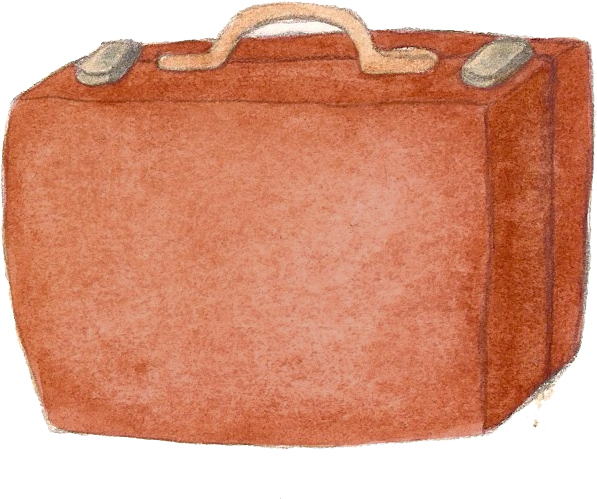 30
[Speaker Notes: Diese Kernbotschaft soll die vorherigen Ausführungen zusammenfassen.]
Gliederung
Ausgangslage
Theoretischer Hintergrund
2.1 Begriffsdefinition
2.2 Gestaltungskriterien
2.3 Potentiale und Grenzen von Lernvideos
Erprobungsauftrag
3.1 Lernvideos (für den eigenen Unterricht) erstellen
3.2 Lernvideos für den eigenen Unterricht auswählen
31
Hintergrundinfos
HINWEISE ZU DEN FOLIEN 33-41
Kernbotschaft (Folie 41):
Lernvideos können für Lernende insbesondere dann lernförderlich sein, wenn sie medien- und mathematikdidaktische Prinzipien berücksichtigen und unterrichtlich passend gerahmt werden.
Folien 33-35: Es werden zunächst medien- und anschließend mathematikdidaktische Prinzipien für die Gestaltung von Erklärvideos gegeben. Zentral ist hierbei, dass diese selten alleine in Videos ausreichen und eine unterrichtliche Einbettung notwendig ist.
Folie 37: Aktivität (Hinweise s. Folie 36)
Folien 39-40: Es werden mögliche Potentiale und Grenzen von Lernvideos für den Einsatz im Unterricht aufgezeigt. Hier bietet es sich an, diese im Anschluss an die Aktivität von Folie 37 gemeinsam zu sammeln und ggf. zu ergänzen.
32
Gestaltungskriterien für Erklärvideos
(in Anlehnung an Frischemeier et al, 2022)
33
[Speaker Notes: Aus mediendidaktischer Perspektive gibt es verschiedene Prinzipien, die bei der Erstellung und Auswahl von Lernvideos (hier im Speziellen für Erklärvideos) für den Unterricht berücksichtigt werden sollten. Bei der Betrachtung fällt allerdings auf, dass nicht alle Prinzipien ausschließlich durch das Anbieten von Videos erfüllt werden können, sondern für manche eine unterrichtliche Einbettung unabdingbar ist.
Damit die Notwendigkeit der unterrichtlichen Einbettung besser mit den TN besprochen/diskutiert werden kann, wird die Tabelle schrittweise durch Animationen aufgedeckt.]
Gestaltungskriterien für Erklärvideos
(in Anlehnung an Frischemeier et al, 2022)
34
[Speaker Notes: Die hier dargestellten Prinzipien fokussieren natürlich sehr stark auf Erklärvideos. Sie lassen sich aber auch auf andere Arten von Lernvideos übertragen.

Natürlich lassen sich auch Prinzipien aus mathematikdidaktischer Perspektive formulieren, die bei der Gestaltung oder Auswahl von Erklärvideos berücksichtigt werden müssen. Auch hierbei fällt wieder auf, dass nicht alle Prinzipien ausschließlich durch das Anbieten eines Videos erfüllt werden können, sondern auch hier eine unterrichtliche Einbindung notwendig ist.
Damit die Notwendigkeit der unterrichtlichen Einbettung besser mit den TN besprochen/diskutiert werden kann, wird die Tabelle schrittweise durch Animationen aufgedeckt.]
Gestaltungskriterien für Erklärvideos
Erklärvideos sollten unterrichtlich eingebettet werden.
(in Anlehnung an Frischemeier et al, 2022)
35
Hintergrundinfos
ANMERKUNGEN ZUR AKTIVITÄT AUF DER FOLIE 37
Ziel: Bewertung eines Erklärvideos hinsichtlich der vorgestellten Prinzipien und Berücksichtigung der Möglichkeit der unterrichtlichen Einbettung. Nachdenken über mögliche Potentiale und Grenzen des Einsatzes von Lernvideos im Allgemeinen.
Hinweise zur Durchführung:  
Die Teilnehmenden sollen bewerten, welche Prinzipien durch ein gewähltes Erklärvideo berücksichtigt wurden. Wichtig ist bei dieser Aufgabe, dass die Teilnehmenden auch darüber nachdenken, wie sie das Erklärvideo im eigenen Unterricht einsetzen könnten und was ggf. für Anpassungen durchgeführt werden müssten. Anschließend sollen sie sich mit einem/einer Partner/in darüber austauschen. Die Ergebnisse müssen nicht im Plenum präsentiert werden. Die Aktivität soll die Teilnehmenden dazu anregen über ihren eigenen Mathematikunterricht nachzudenken und wann sich der Einsatz von Erklärvideos im Unterricht anbietet. Zur Bearbeitung steht den Teilnehmenden eine Checkliste zur Verfügung.
36
Gestaltungskriterien für Erklärvideos
Sichten Sie eines der vorgestellten Erklärvideos und füllen Sie die Checkliste aus.
Reflektieren Sie, inwieweit die Gestaltungskriterien (medien- und mathematikdidaktische Prinzipien) umgesetzt worden sind. 
Wie könnte das Erklärvideo unterrichtlich eingebettet werden?
Welche Potentiale und Grenzen vermuten/kennen Sie beim Einsatz von Erklärvideos (allgemein, mit Bezug auf die Einbettung in den Unterricht, …)?
37
[Speaker Notes: Alternativ können hier natürlich auch andere Videos betrachtet werden. Sinnvoll ist allerdings darauf zu achten, dass die Checkliste speziell für Erklärvideos konzipiert wurde und daher auch primär diese betrachtet werden sollten. Natürlich können in Anlehnung an die Checkliste auch Überlegungen zu einer Checkliste für andere Lernvideoarten konzipiert werden.]
Gliederung
Ausgangslage
Theoretischer Hintergrund
2.1 Begriffsdefinition
2.2 Gestaltungskriterien
2.3 Potentiale und Grenzen von Lernvideos
Erprobungsauftrag
3.1 Lernvideos (für den eigenen Unterricht) erstellen
3.2 Lernvideos für den eigenen Unterricht auswählen
38
Potentiale und Grenzen von Lernvideos
POTENTIALE
Motivationseffekt durch authentische Darstellungen
Reduzierung von Komplexität durch Visualisierung 
immer mögliche Wiederholung
Individualisierbarkeit von Unterricht (Differenzierung, Wiederholung, Einzel- und Partnerarbeit)
Vor- und Nachbereitung von Hausaufgaben (auch Unterstützung der Eltern)
Auslagerung von Erklärinhalten im Sinne des flipped classroom
Aktivierung auf unterschiedlichen Ebenen (Begriffsveranschaulichungen, Impulse zur Aufgabenbearbeitung , Entdecken …)
Sprecher:innen als Sprachvorbild
(u.a. Arnold & Zech, 2019; Falke, 2009; Knaus & Valentin, 2016; PIKAS, i.V.)
39
[Speaker Notes: Hier können dann mögliche Potentiale und Grenzen von Lernvideos gemeinsam mit den TN sammeln und besprechen. Die hier vorgestellte Sammlung dient dazu zunächst als eine Übersicht für die Moderierenden.
Zur Unterstützung der Eltern können Lernvideos bspw. genutzt werden, um ihnen Normen mit zu geben, wie Begriffe, Aufgabenstellungen etc. erklärt und durchgeführt werden können. 
Differenziertes Arbeiten wird leichter. Wenn mehrere Videos innerhalb eines Themas  angeboten werden, können stärkere Kinder schon weiter gucken und andere Aufgaben bearbeiten.]
Potentiale und Grenzen von Lernvideos
GRENZEN
Kritisch als einzige Form der Wissensaneignung
Gefahr des passiven Modus seitens der Schüler:innen, aber auch Lehrkräfte
Verstehensillusion
(Falke, 2009; Wolf, 2015, Rink & Walter, 2020; Kulgemeyer et al., 2023)
40
[Speaker Notes: Hier können dann mögliche Potentiale und Grenzen von Lernvideos gemeinsam mit den TN sammeln und besprechen. Die hier vorgestellte Sammlung dient dazu zunächst als eine Übersicht für die Moderierenden.
Es kann vorkommen, dass sich Lehrkräfte zu sehr auf das Video verlassen und nicht mehr aktiv über eigene Möglichkeiten des Erklärens nachdenken.
Unter Verstehensillusion lässt sich verstehen, dass Lernende nach dem Schauen eines Lernvideos den Eindruck haben, dass der Lerninhalt durchdrungen sei. Bei näherer Auseinandersetzung kann dann aber häufig festgestellt werden, dass dies noch nicht der Fall ist. Auch hier wird deutlich, dass eine kognitive Aktivierung für die Wissensvernetzung notwendig scheint.]
Gestaltungskriterien
KERNBOTSCHAFT
Lernvideos können für Lernende insbesondere dann lernförderlich sein, wenn sie medien- und mathematikdidaktische Prinzipien berücksichtigen und unterrichtlich passend gerahmt werden.
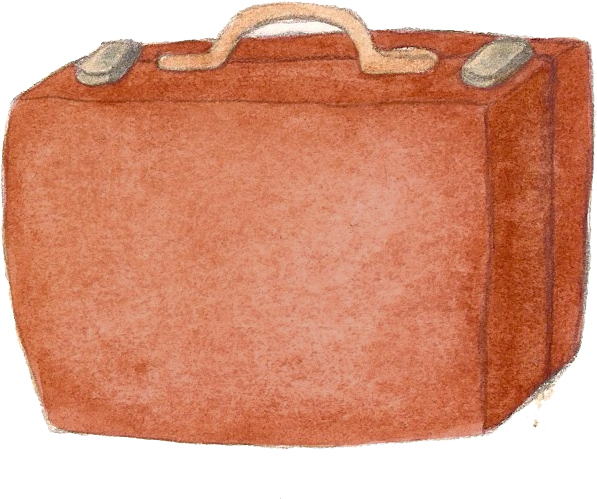 41
[Speaker Notes: Diese Kernbotschaft fasst die vorherigen Ausführungen zusammen.]
Gliederung
Ausgangslage
Theoretischer Hintergrund
2.1 Begriffsdefinition
2.2 Gestaltungskriterien
2.3 Potentiale und Grenzen von Lernvideos
Erprobungsauftrag (Wahl)
3.1 Lernvideos (für den eigenen Unterricht) erstellen
3.2 Lernvideos für den eigenen Unterricht auswählen
42
[Speaker Notes: Aus den folgenden Erprobungsaufträgen kann je nach Bedarf einer ausgewählt und behandelt werden.]
Hintergrundinfos
ANMERKUNGEN ZUR AKTIVITÄT AUF DER FOLIE 44-45
Ziel: Möglichkeiten der Erstellung eigener Lernvideos kennenlernen und Gestaltungskriterien gezielt einsetzen.
Hinweise zur Durchführung:  
Für einen eher technischen Erprobungsauftrag können die Teilnehmenden selbst ein Lernvideo erstellen. Hierbei gilt es zu beachten, dass im Vorfeld der Erprobung auch über mathematische Inhalte nachgedacht werden muss, bevor mit der Gestaltung begonnen werden kann. Dazu bietet es sich an, wenn vorab ein (kurzes) Drehbuch erstellt und dann umgesetzt wird.
43
Lernvideos (für den eigenen Unterricht) erstellen
Sie haben in Ihrer Klasse bereits die halbschriftlichen Additionsstrategien eingeführt. Anknüpfend an das stellenweise Addieren möchten Sie nun den schriftlichen Additionsalgorithmus verständnisorientiert einführen.
Wie könnte ein Video aussehen, bei dem Sie den Übertrag verständnisbasiert erklären?Halten Sie Ihre Überlegungen fest.
44
[Speaker Notes: Ein Ziel des konstruktiven Teils dieses Coaching kann es sein, Elemente eines Erklärvideos zu erstellen (hier im Kontext des schriftlichen Additionsverfahrens). 
An dieser Stelle wird der Arbeitsauftrag angedeutet und im Folgenden unter Angabe von Materialien, Hilfsmitteln, usw. konkretisiert.

Optional könnte hier natürlich auch ein Erklärvideo entstehen, das ein Thema anspricht, das gerade im Unterricht relevant ist.]
Lernvideos (für den eigenen Unterricht) erstellen
Beginnen Sie mit der Erstellung eines Erklärvideos, das Kinder dabei unterstützt den Algorithmus der schriftlichen Addition sicher und verständnisbasiert auszuführen. Unterstützungsmaterial dafür finden Sie in einem Sciebo-Ordner.
Wählen Sie ein Werkzeug für die Videoerstellung aus (PowerPoint, keynote, Notizen (Apple oder Samsung). 
Schauen Sie sich das Erklärvideo zu diesem Werkzeug an (Dateibezeichnung 01-…).
Erstellen Sie Ihr Video. 
Schauen Sie sich ggf. weitere Hilfevideos zu Ihrem Werkzeug an (Dateibezeichnung 02-…, …).
„Erstellen“ Sie ein Erklärvideo zum Thema schriftliche Addition. Nutzen Sie dazu die entsprechende Vorlage (Dateibezeichnung 00-…).
45
[Speaker Notes: Materialien und Hilfsmittel sind über unsere Seite abrufbar. Diese können Sie den Teilnehmenden für die Bearbeitung des folgenden Arbeitsauftrags zur Verfügung stellen.
Wir empfehlen an den Präsentationen kollaborativ zu arbeiten und dafür Anwendungen wie googledrive.

Unterschieden werden die Hilfsmittel für den PC zwischen Powerpoint und keynote. Für die Erstellung mit einem Tablet-PC werden Hinweise im Umgang mit Notizen Apps gegeben.

Hinweis:Nach unserer Erfahrung nimmt vor allem das Einsprechen der Animationen einen großen Zeitanteil in Anspruch. Daher werden Sie in diesem Coaching vermutlich aus Zeitgründen nicht dazu kommen, ihre Animationen zu versprachlichen. Konzentrieren Sie sich daher vielleicht lieber auf die Erstellung Ihrer „Animationen“ und erste Überlegungen zur Versprachlichung.

Sciebo-Ordner: https://tu-dortmund.sciebo.de/s/nvRq7XpLiOxsdhs]
Gliederung
Ausgangslage
Theoretischer Hintergrund
2.1 Begriffsdefinition
2.2 Gestaltungskriterien
2.3 Potentiale und Grenzen von Lernvideos
Erprobungsauftrag zur Auswahl
3.1 Lernvideos (für den eigenen Unterricht) erstellen
3.2 Lernvideos für den eigenen Unterricht auswählen
46
Hintergrundinfos
ANMERKUNGEN ZUR AKTIVITÄT AUF DER FOLIE 48-49
Ziel: Durch die Rahmung der Gestaltungskriterien die Auswahl von Lernvideos systematisieren und gezielt auf das eigene Unterrichtsinteresse hin reflektieren.
Hinweise zur Durchführung:  
Nachdem sich einzeln oder in Kleingruppen mit möglichen Themen für den eigenen Unterricht auseinandergesetzt wurde, kann auf verschiedenen Plattformen nach Lernvideos gesucht werden. Bei der Auswahl sollte auf die zuvor besprochenen Kriterien und eine unterrichtliche Rahmung eingegangen werden. Bei der Auswahl besteht natürlich immer auch die Möglichkeit, dass eher ungeeignete Videos gefunden und besprochen werden. Diese sollen natürlich ebenfalls entlang der Kriterien bewertet werden. Häufig ergibt sich daraus auch die Möglichkeit zu überlegen, welche Veränderungen sinnvoll wären, damit das Video für den eigenen Unterricht einsetzbar wäre.
47
Lernvideos für den eigenen Unterricht auswählen
Überlegen Sie sich zu welchem Thema Sie Lernvideos in Ihrem Unterricht einsetzen würden.
Halten Sie das Thema fest. Notieren Sie dazu Ihren Namen.
Finden Sie sich in thematischen Kleingruppen zur Auswahl von Lernvideos zusammen.
48
[Speaker Notes: Ein Ziel des konstruktiven Teils dieses Coachings kann es sein, Lernvideos gezielt für den Einsatz im eigenen Unterricht auszuwählen.
An dieser Stelle wird der Arbeitsauftrag angedeutet und im Folgenden unter Angabe von Materialien, Hilfsmitteln, usw. konkretisiert.]
Lernvideos für den eigenen Unterricht auswählen
Beginnen Sie mit der Sichtung von Lernvideos, die zu Ihrem Thema passen.
Wählen Sie geeignete Lernvideos aus. Berücksichtigen Sie dabei die Gestaltungskriterien.
Überlegen Sie wie die Videos in Ihren Unterricht eingebettet werden können.
Nutzen Sie als Orientierung die Checkliste.
49
[Speaker Notes: Die Checkliste ist über unsere Seite abrufbar. 
Lernvideo können z.B. auf den PIKAS-Seiten (pikas-digi.dzlm.de, mahiko.dzlm.de), oder natürlich über Youtube gefunden werden.
Insbesondere bei der Auswahl über Youtube bietet sich ein kritischer Blick auf Lernvideos an. Insbesondere sollte bei der Auswahl immer auch die Einbindung in den konkreten Unterricht mitberücksichtig werden.]
Literaturverzeichnis
Arnold, S. & Zech, J. (2019). Kleine Didaktik des Erklärvideos. Erklärvideos für und mit Lerngruppen erstellen und nutzen. Braunschweig: Westermann.
Falke, T. (2009). Audiovisuelle Medien in E-Learning-Szenarien. Formen der Implementierung audiovisueller Medien in E-Learning-Szenarien in der Hochschule – Forschungsstand und Ausblick. In N. Apostolopoulos, H. Hoffmann, V. Mansmann & A. Schwill (Hrsg.), E-Learning 2009. Lernen im digitalen Zeitalter (Medien in der Wissenschaft, Bd. 51, S. 223–234). Münster: Waxmann.
Frischemeier, D., Maske-Loock, M. & Müller-Späth, J. (2022). Einsatz von Erklärvideos im Mathematikunterricht der Grundschule. Ein möglicher Zugang mit digitalen Pinnwänden. In B. Brandt, L. Bröll & H. Dausend (Hrsg.). Digitales Lernen in der Grundschule III. Fachdidaktiken in der Diskussion. Münster: Waxmann, S. 154-169.
Knaus, T. & Valentin, K. (2016). Video-Tutorials in der Hochschullehre - Hürden, Widerstände und Potentiale. In T. Knaus & O. Engel (Hrsg.), Wi(e)derstände. Digitaler Wandel in Bildungseinrichtungen (fraMediale, Band 5, S. 151–181). München: kopaed.
Kulgemeyer, C. (2018). Wie gut erklären Erklärvideos? Ein Bewertungs-Leitfaden. Computer + Unterricht, 109, 8–11.
Kulgemeyer, C., Sterzinga, F. & Hörnlein, M. (2023). Von der "Shallowing Hypothese" zur llusion of Understanding" - wie wirken Erklärvideos und Lehrbuchtexte auf Wissen und Verstehensillusion?. In H. v. Vorst: Lernen, Lehren und Forschen in einer digital geprägten Welt. GDCP Jahrestagung 2022 (S. 382–385).
Linneweber-Lammerskitten, H. (2011). VITALmaths - ein gemeinsames Forschungs- und Entwicklungsprojekt der Schweiz und Südafrika. In Beiträge zum Mathematikunterricht 2011 (555-558). Münster: WTM-Verlag.
Mayer, R. E. & Moreno, R. (2003). Nine Ways to Reduce Cognitive Load in Multimedia Learning. Educational Psycologist, 38(1), 43-52.
Ministerium für Schule und Bildung des Landes NRW (2021). Lehrpläne für die Primarstufe in Nordrhein-Westfalen. https://www.schulentwicklung.nrw.de/lehrplaene/upload/klp_PS/ps_lp_sammelband_2021_08_02.pdf
November 23
53
Literaturverzeichnis
PIKAS (i.V.). Digitale Medien im Mathematikunterricht. Leitideen und Anregungen für den Unterricht. Ministerium für Schule und Bildung des Landes Nordrhein-Westfalen (Hrsg.).
Rink, R. & Walter, D. (2020). Digitale Medien im Mathematikunterricht – Ideen für die Grundschule. Berlin: Cornelsen. 
Römer, S. (2023). Entdeckerfilme im Mathematikunterricht der Grundschule - Entwicklung und Erforschung von videobasierten Lernumgebungen. Dissertation: TU Dortmund.
Wagner, A. & Wörn, C. (2011). Erklären lernen – Mathematik verstehen. Ein Praxisbuch mit Lernangeboten. Seelze: Kallmeyer, Klett.
Wolf, K. (2015). Video-Tutorials und Erklärvideos als Gegenstand, Methode und Ziel der Medien- und Filmbildung. In: Hartung-Griemberg A, Ballhausen T., Trültzsch-Wijnen C., Barberi A., Kaiser-Müller K. (Hrsg.). Filmbildung im Wandel. Mediale Impulse. new academic press, Wien, S . 121–131.
November 23
54
Verwendetes Material
Websites
Ahlers, V. & Nienaß, S. (2019). Rechnen bis 20, Entdeckerfilm „Auf dem Parkplatz“. https://grundschul-blog.de/rechnen-bis-20-entdeckerfilm-zahlenbuch/
Mahiko (2023). Lernvideo 2 | Addition Verstehen – Plusaufgaben darstellen. https:/mahiko.dzlm.de/node/252
PIKAS (2023a). Was-Erklärung Zahlenketten. https://pikas.dzlm.de/node/1315
PIKAS (2023b). Wie-Erklärung Zahlenketten. https://pikas.dzlm.de/node/1316
PIKAS (2023c). Warum-Erklärung Zahlenketten. https://pikas.dzlm.de/node/1317
55